Temat:Reakcje strąceniowe
1
„Przepis na metodę”

1. Sól do soli dodana
    i kolejna metoda poznana.
2. Obie sole w wodzie rozpuszczamy 
    i dopiero do siebie wlewamy.
3. Sól do soli wlewamy 
    i soli się spodziewamy.
4. Wynik tej metody ciekawy,
    gdyż piękny osad strącamy.”
2
sól1  +  sól2      sól 3  +  sól4  

sól1  +  zasada      sól2  + wodorotlenek

                  jeden z produktów musi być trudno rozpuszczalny

sól1  + kwas1        sól2  + kwas2
3
Reakcje strąceniowe są to reakcje chemiczne, w wyniku których powstają produkty trudno rozpuszczalne w wodzie, np. sole.
4
Reakcja: azotanu V srebra z kwasem solnym
Obserwacja: stracił się biały serowaty osad
Wniosek: metoda   sól1 + sól2 

cząsteczkowy:  AgNO3 + HCl    AgCl  + HNO3
 
jonowy:
Ag+ + NO3   + H+ + Cl   AgCl  + H+ + NO3 

 jonowy skrócony:   Ag+  +  Cl     AgCl 
4
Reakcja: siarczanu VI sodu z wodorotlenkiem wapnia
Obserwacja: Woda wapienna zmętniała.
       Wniosek: metoda   sól1  +  zasada     

  cząsteczkowy:  
        Na2SO4  +  Ca(OH)2   CaSO4 + 2NaOH  
   
  jonowy: 
      2Na+ + SO42 + Ca2+ + 2OH   CaSO4  +  2Na++ 2OH
   
  jonowy skrócony: 
      Ca2+  +  SO42   CaSO4
4
Reakcja: fosforanu V sodu z azotanem V wapnia. 
Obserwacja: stracił się biały kłaczkowaty osad.
        Wniosek: metoda  sól1  +  sól2 
     
     cząsteczkowy:       
2Na3PO4  +  3Ca(NO3)2    Ca3(PO4)2   +  6NaNO3
 
     jonowy:  
6Na++ 2PO43+ 3Ca2++ 6NO3 Ca3(PO4)2+ 6Na++ 6NO3
 
     jonowy skrócony:  3Ca2+  +  2PO43    Ca3(PO4)2
4
Reakcja : azotanu V ołowiu II i jodku potasu.
Obserwacja:  strącił się żółty osad.
       Wniosek:  metoda   sól1  +  sól2 

cząsteczkowy: 
     Pb(NO3)2  +  2KJ    PbJ2  + 2 KNO3

jonowy: 
 Pb2+  +  2NO3  +  2K+  +2 J    PbJ2   + 2 K+  +  2 NO3
 
jonowy skrócony:  
     Pb2+  +  2 J    PbJ2 
6
Mając do dyspozycji tabelę rozpuszczalności i roztwory soli, kliknij pary, w których strąci się osad.
CuSO4 + AgNO3
AgNO3+Pb(NO3)2
NaCl + K2CO3
Pb(NO3)2 + Na2S
AgNO3 + NaCl
Na2S + K2CO3
CuSO4 + K2CO3
Na2S + AgNO3
7
Kliknij probówkę, w której strąci się osad:
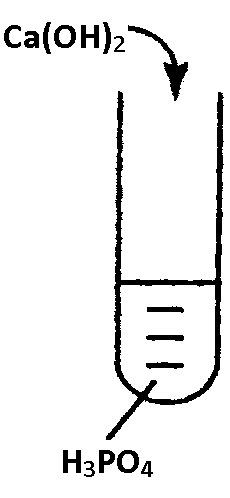 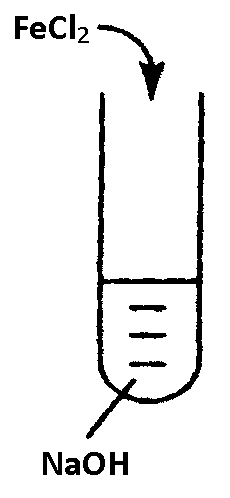 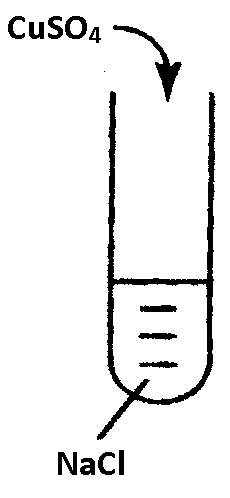 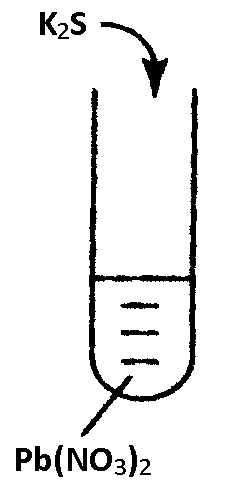 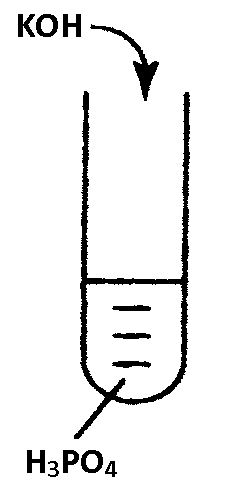 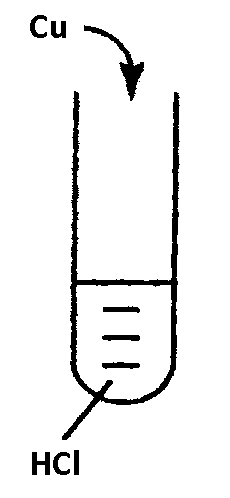 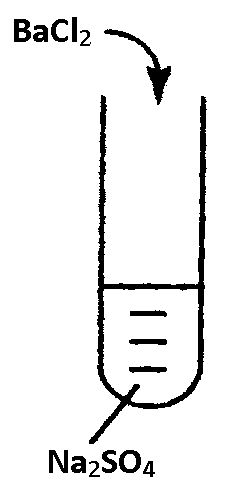